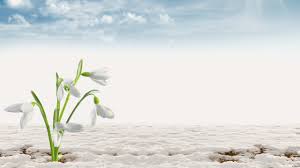 «Весна идет, 
                   весне - дорогу»
Весенние праздники и 
традиции
Группа  «Семицветик»
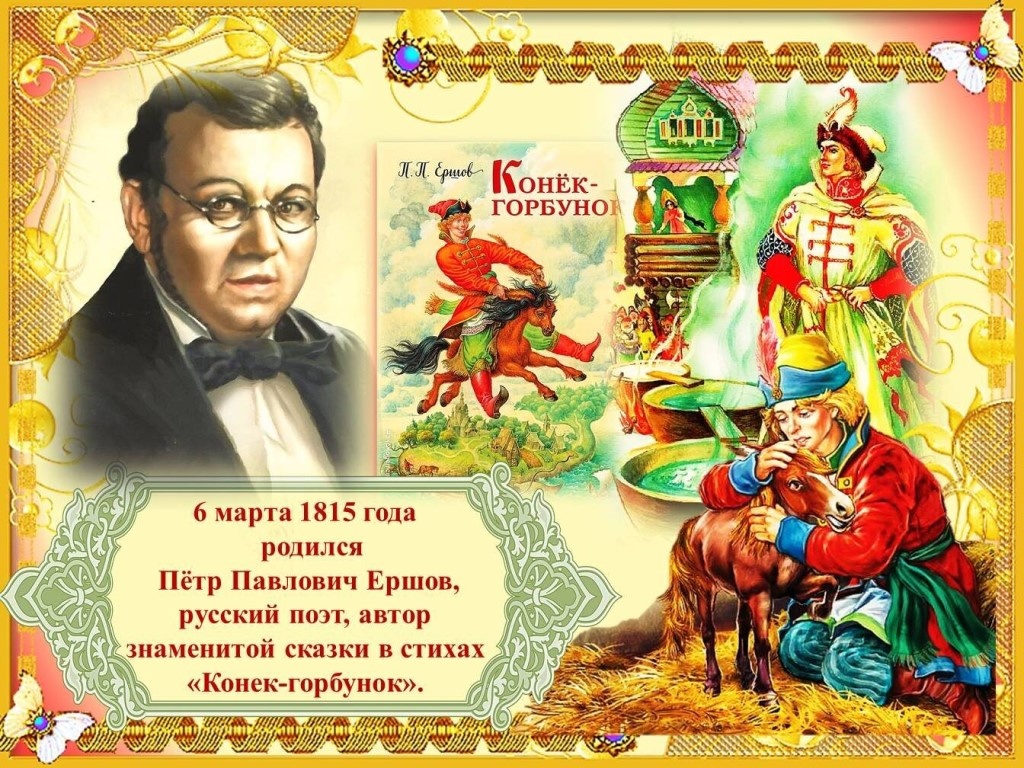 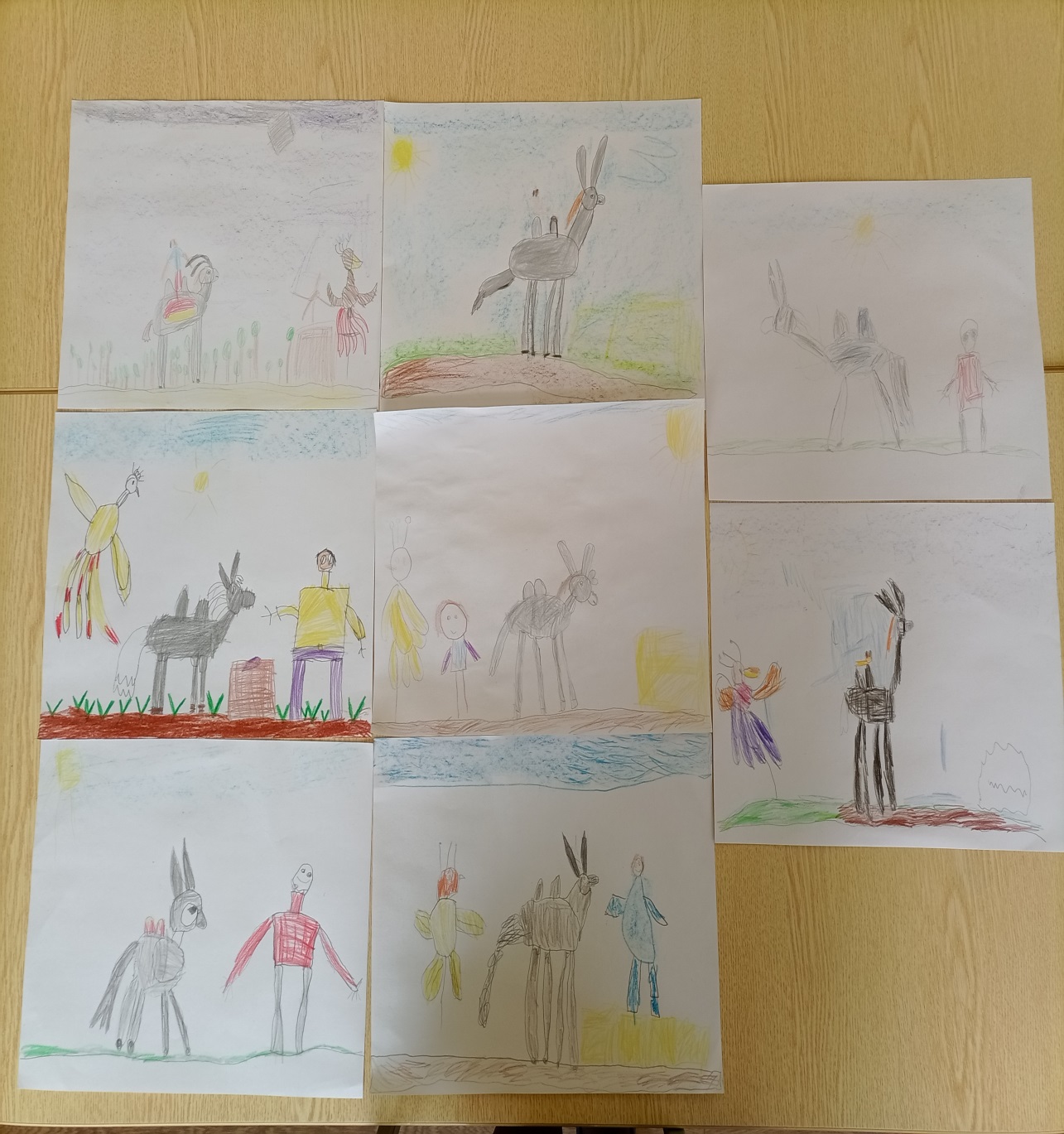 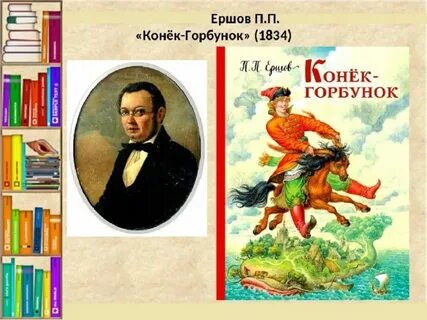 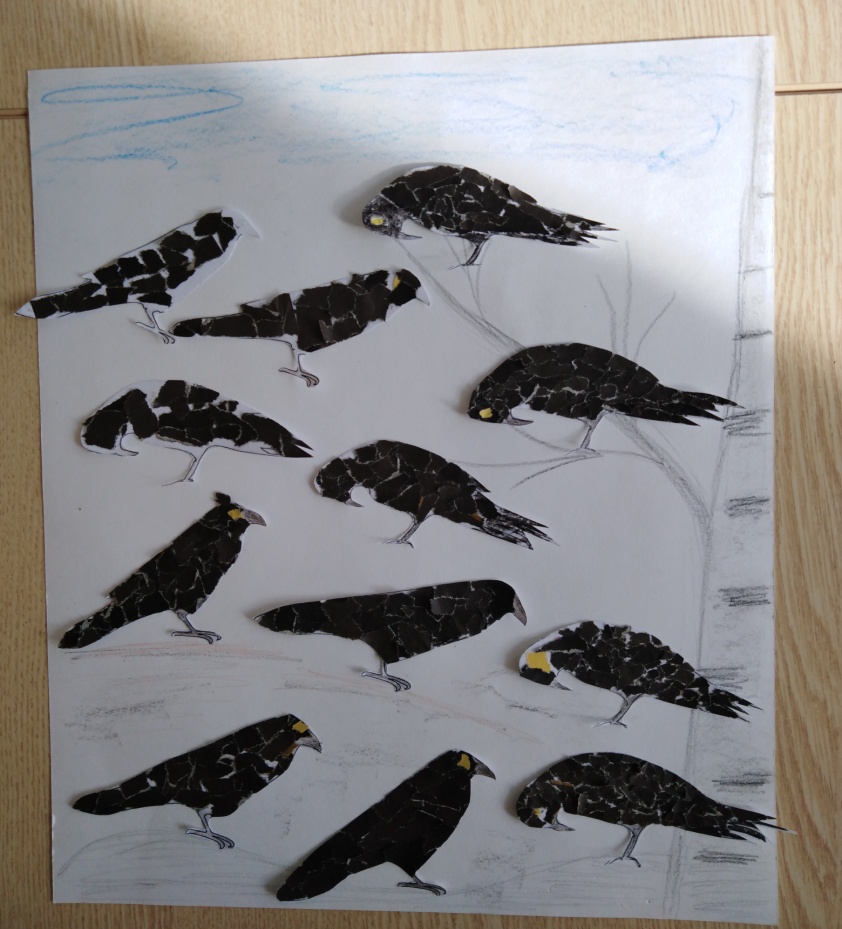 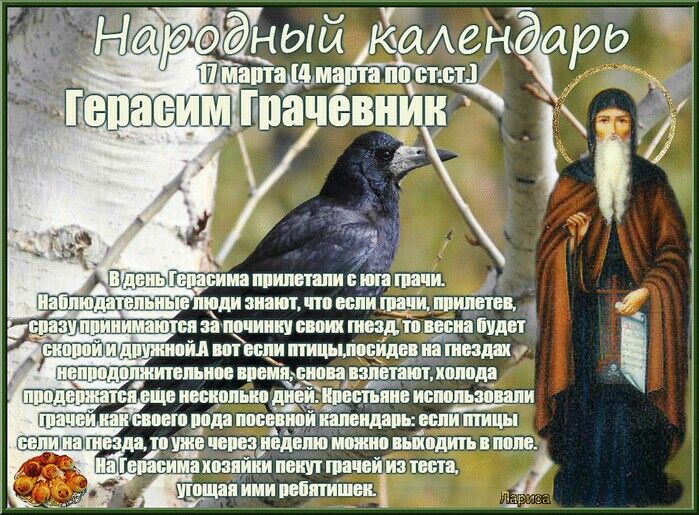 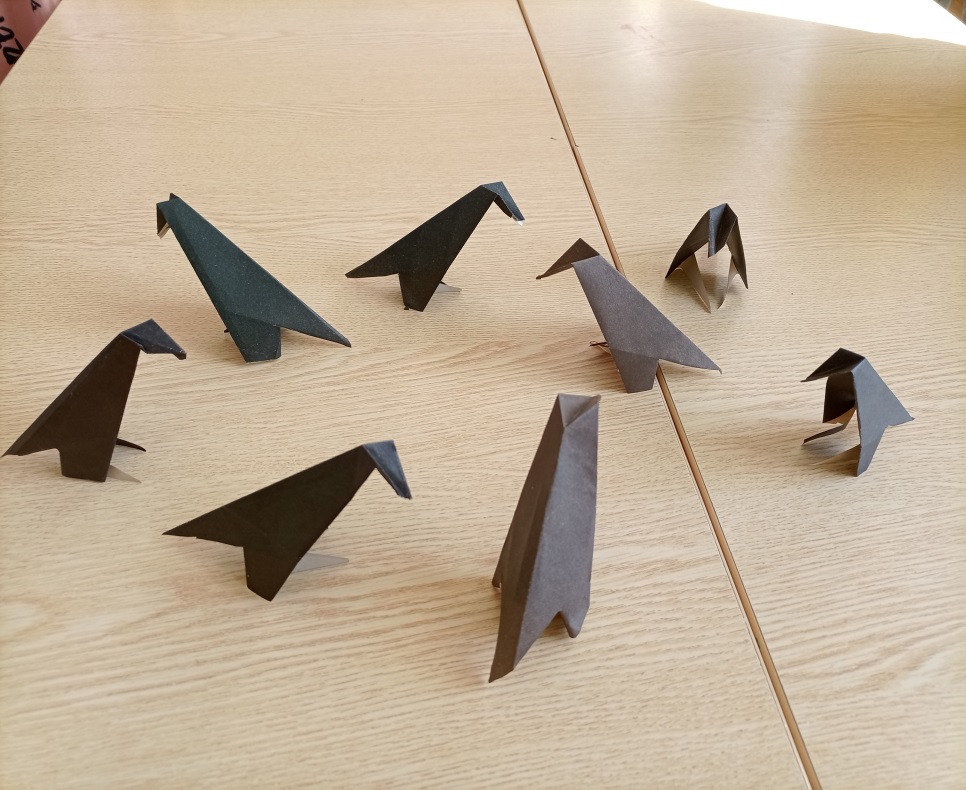 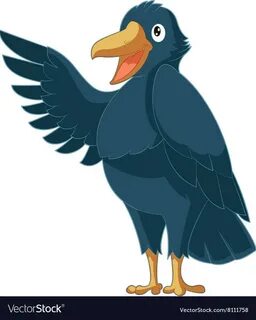